學習型組織
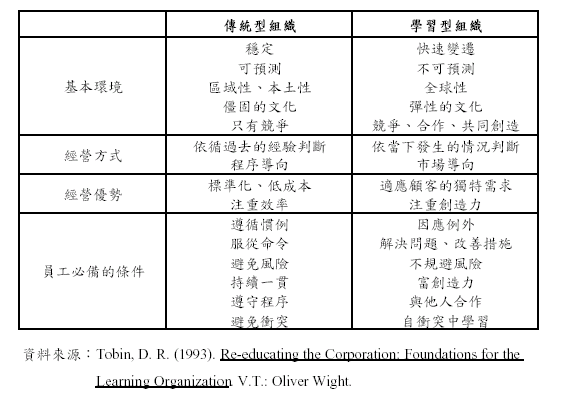 1